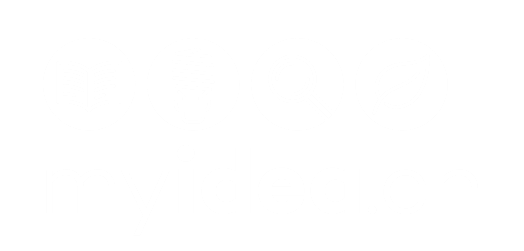 myidea.ch
Pensée et action entrepreneuriales
1
Table des matières: modules 1 à 4
Module 1: Développement d’idées
Module 2: Test et perfectionnement des idées
M 2.1
Le Lean Startup
M 1.1
Film: Die Schrippe (Le sandwich)
M 2.2
Le Lean Startup et votre idée
M 1.2
Développement d’idées
M 2.3
Le Lean Startup avec l’exemple de MyBambooBike
M 1.3
Évaluation et sélection d’idées
M 1.4
Formation de groupes et création de logo
Meublogramm: étude de cas
M 1.5
Module 4: Marketing pour fondateurs/-trices
Module 3: Développement de modèles d’entreprise
M 3.1
Modèle d’entreprise
M 4.1
Marketing pour MyBambooBike
M 4.2
Les 4 P du marketing
Modèle d’entreprise de MyBambooBike
M 3.2
M 3.3
M 4.3
Votre modèle d’entreprise
Réseaux sociaux
M 4.4
Votre concept de marketing
M 3.4
Business plan et pitch deck
M 3.5
Caractéristique distinctive
M 4.5
Coffee Circle: étude de cas
M 3.6
Caractéristiques distinctives de MyBambooBike
M 3.7
Votre caractéristique distinctive
M 3.8
Le café de leurs rêves: étude de cas
Connaissances et outils
Études de cas sur les entrepreneurs/-ses
Développement de votre propre idée entrepreneuriale
Exemple de MyBambooBike
Table des matières: modules 5 et 6
Module 5: Finances pour fondateurs/-trices
Module 6: Présentation des idées entrepreneuriales
M 5.1
Pitcher des idées entrepreneuriales
Sources de financement
M 6.1
Crowdfunding
Digres.
M 6.2
Préparation des présentations
Bootstrapping
M 5.2
Présentation de vos idées
M 6.3
M 5.3
Création d’entreprise avec des composants ext.
M 5.4
RatioDrink: étude de cas
M 5.5
Marge sur coûts et seuil de rentabilité
Formes juridiques en Suisse
Digres.
Connaissances et outils
Études de cas sur les entrepreneurs/-ses
Développement de votre propre idée entrepreneuriale
Exemple de MyBambooBike
Module 4
Marketing pour fondateurs/-trices
Module 1: Développement d’idées | Module 2: Test et perfectionnement des idées | Module 3: Développement de modèles d’entreprise | Module 4: Marketing pour fondateurs/-trices | Module 5: Finances pour fondateurs/-trices | Module 6: Présentation des idées entrepreneuriales
4
Module de formation M 4.1Exemple de MyBambooBikeMarketing pourMyBambooBike
5
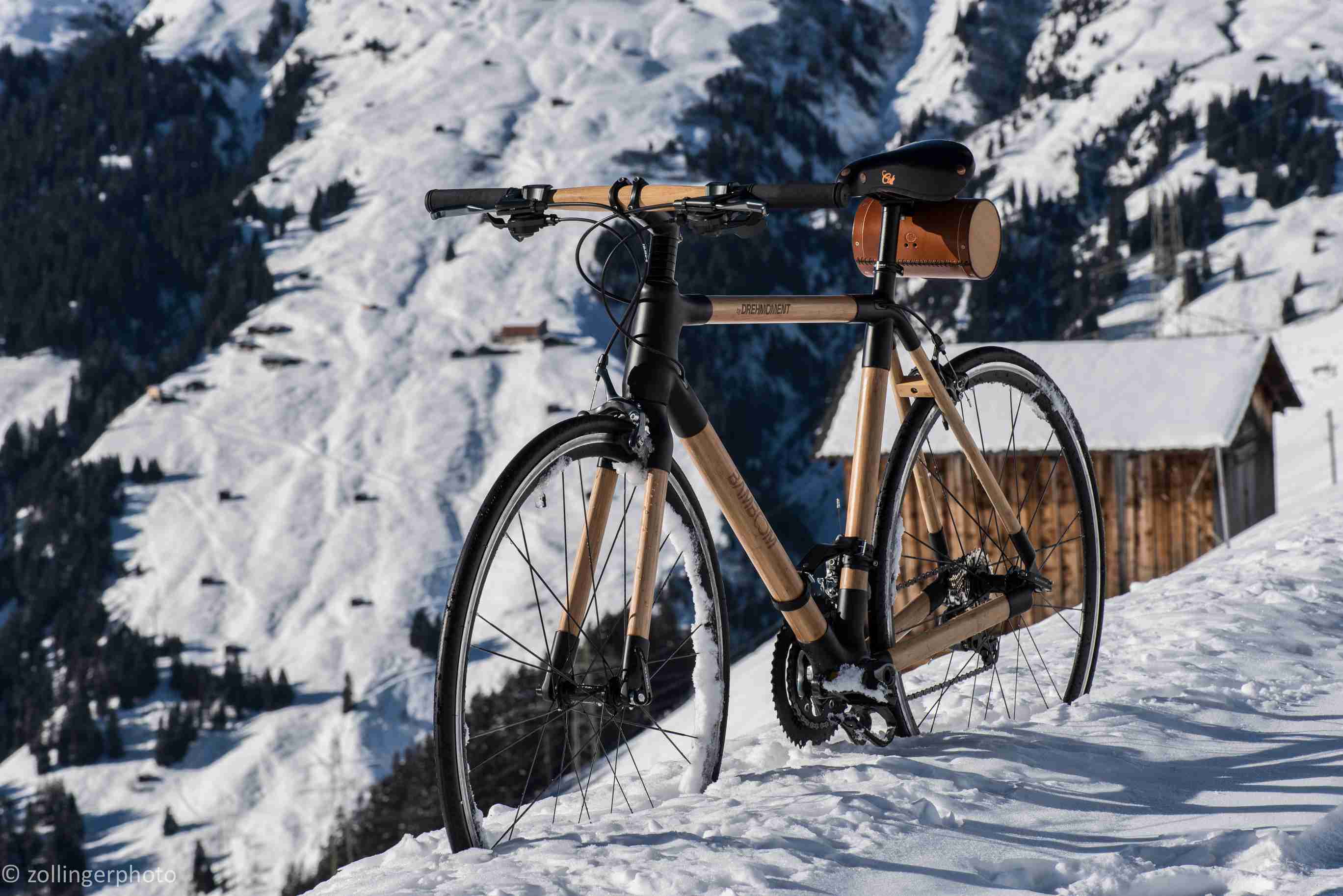 Découvrez dans le chapitre 7 du mini-business plan/journal d’apprentissage les activités de marketing qu’Anna et Pierre souhaitent mettre en œuvre afin de faire connaître leurs vélos en bambou et d’attirer la clientèle.
Photo: mise à disposition par Drehmoment-Bikes.
Module de formation M 4.2Connaissances et outilsLes 4 P du marketing
7
Discussion: Qu’est-ce que le marketing?
8
Les défis des start-up dans le domaine du marketing
Les mesures de marketing...
doivent généralement être mises en œuvre avec peu de moyens
doivent être innovantes et authentiques 
doivent conférer de la crédibilité
Aucune donnée empirique sur...
les réactions des client-e-s
le volume des ventes
les réactions des client-e-s face aux changements de prix
les réactions des client-e-s face aux mesures de marketing existantes
Ressources limitées
Manque de crédibilité sur le marché
9
Marketing entrepreneurial: des questions importantes doivent être clarifiées en ce qui concerne les start-up
Les fondateurs/-trices doivent répondre aux questions suivantes:
Comment planifier notre entrée sur le marché?
Comment obtenir la meilleure visibilité possible auprès des clients et clientes (potentiels) avec nos ressources limitées?
Comment voulons-nous nous positionner?
Quelle image voulons-nous avoir?
Que voulons-nous représenter?
10
Exercice sur les 4 P du marketing
Produit
Place
Exercice: attribuez chacune des huit images au P correspondant.
Prix
Promotion
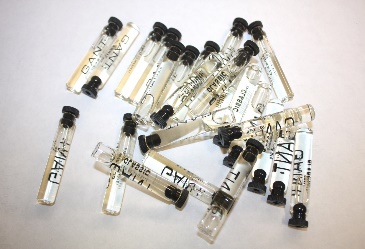 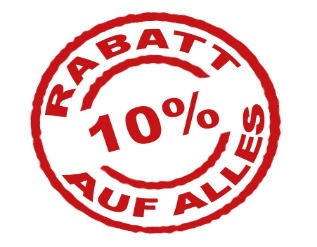 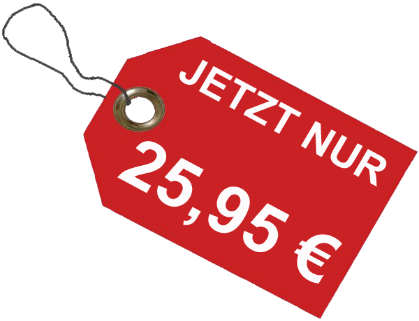 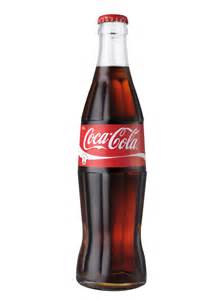 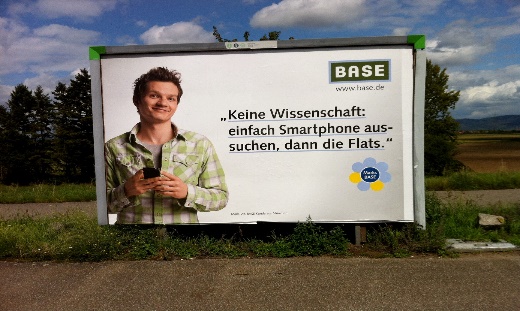 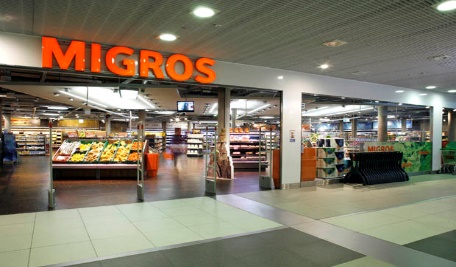 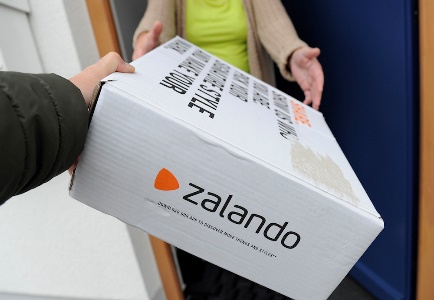 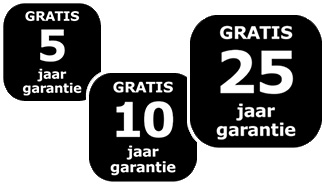 11
Les 4 P du marketing
Les quatre outils classiques du marketing mix sont les «quatre P»: Produit, Prix, Place, Promotion. Les 4 P du marketing sont un outil utile pour structurer, hiérarchiser et planifier concrètement les différentes activités de marketing.
Produit
Place
Marketing
mix
Prix
Promotion
12
Les 4 P du marketing: produit = conception du produit
Produit: comprend toutes les mesures en lien direct avec le produit, p. ex.:
Produit
Emballage
Service
Garantie
Produit
Place
Prix
Promotion
Exemple: le magasin en ligne Galaxus
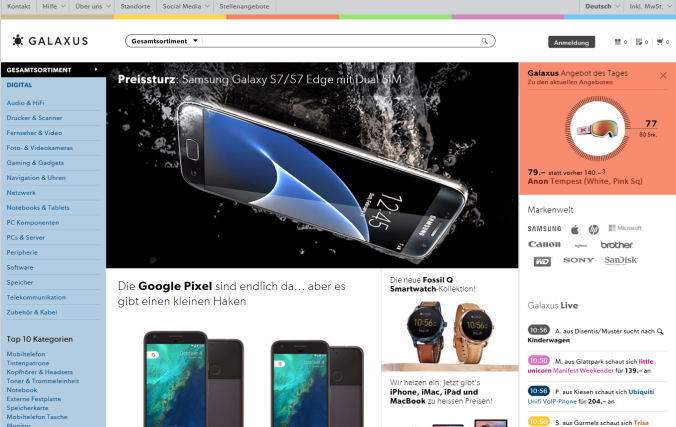 Commerce en ligne avec un très grand assortiment
Extrêmement convivial. Dans sa recherche de câble, on peut p. ex. spécifier la longueur; dans le cas d’un ordinateur, on peut préciser la capacité de mémoire.
Le retour des vêtements et des chaussures est gratuit.
13
Les 4 P du marketing: place = politique de distribution
Place: répond à la question de savoir comment le produit fini arrive chez les clients-e-s. Quels sont les canaux de distribution utilisés?
Vente directe (p. ex. commande sur Internet puis expédition)
Vente indirecte via les intermédiaires (grossistes)
Franchisage (p. ex. McDonald’s)
Produit
Place
Prix
Promotion
Exemple: le magasin en ligne Galaxus
Envoi gratuit dans toute la Suisse
Les produits en stock commandés avant 17 h sont livrés le lendemain matin.
Les commandes peuvent être retirées à différents endroits dans toute la Suisse, y compris dans les filiales Migros (réseau PickMup).
14
Les 4 P du marketing: prix = politique de prix
Prix: comporte la fixation du prix réel et des conditions relatives au prix, p. ex. 
Prix
Escomptes
Rabais
Produit
Place
Prix
Promotion
Exemple: le magasin en ligne Galaxus
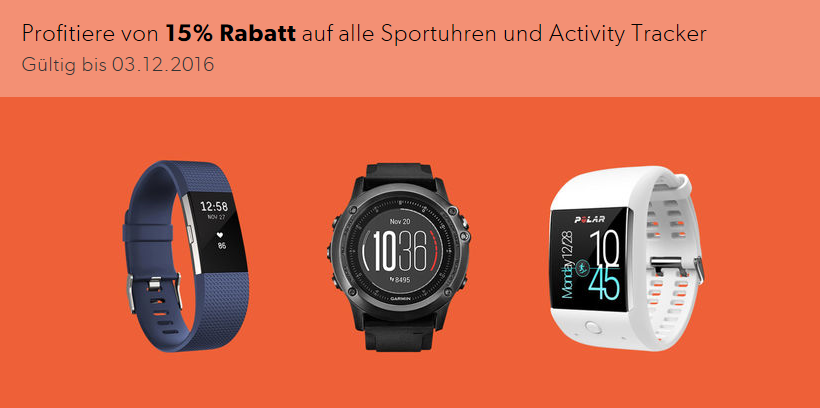 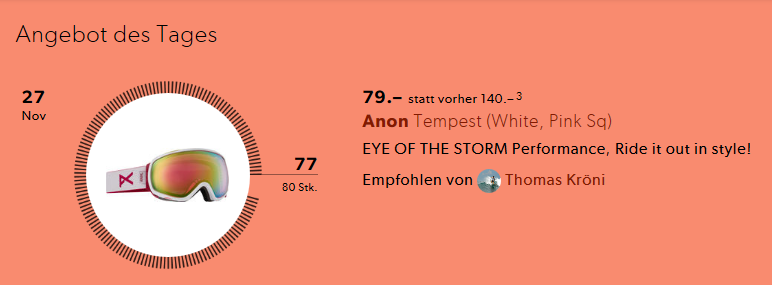 15
Les 4 P du marketing: prix = stratégies de prix
Stratégie de prix élevés: le prix est supérieur à la moyenne du marché. Si l’entreprise choisit cette stratégie, la qualité doit toutefois être à la hauteur du prix.
Stratégie de prix bas: l’entreprise fixe un prix bas en faisant des économies et en optimisant les coûts. L’entreprise attire alors les client-e-s principalement grâce au prix bas et tente ainsi de supplanter la concurrence.
Différenciation des prix: l’entreprise pratique des prix différents pour le même service. Il existe trois types de méthodes de différenciation des prix:
Différenciation spatiale des prix (p. ex. prix plus élevés en Suisse)
Différenciation temporelle des prix (p. ex. voyages à prix bas en basse saison)
Différenciation des prix en fonction des catégories de clients (p. ex. rabais pour les jeunes)
Source: betriebswirtschaft-lernen.net/erklaerung/preisstrategien/
16
Les 4 P du marketing
Prix | Exemples de modèles de prix: freemium
Freemium: le produit de base est proposé gratuitement. Les client-e-s qui souhaitent utiliser d’autres fonctions ou toutes les fonctions doivent payer.
Par exemple, celui/celle qui paie...
obtient plus de capacité demémoire
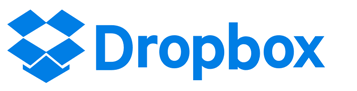 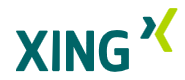 peut utiliser des fonctions de recherche avancée
peut ignorer la publicité
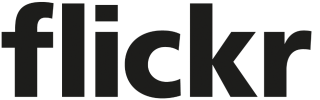 17
Les 4 P du marketing
Prix | Exemples de modèles de prix: abonnement
Abonnement: les client-e-s bénéficient d’un service sur une base régulière. Souvent, plus la durée de l’abonnement est longue, plus le prix par unité de temps est avantageux.
Par exemple
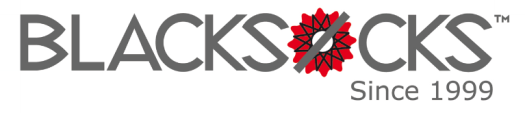 Abonnement de chaussettes
https://www.blacksocks.com/fr/
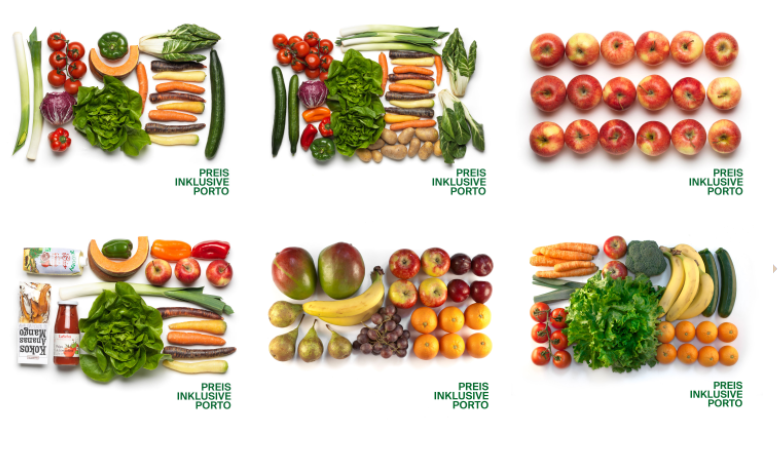 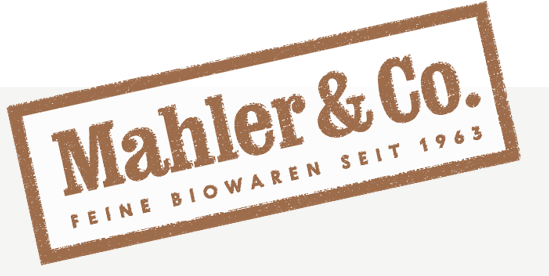 Abonnement de fruits et légumes
18
mahlerundco.ch
Les 4 P du marketing
Promotion = politique de communication
Promotion: concerne l’ensemble de la communication interne et externe de l’entreprise, p. ex.: 
Publicité (en ligne)
Promotion des ventes (activités promotionnelles temporaires)
Relations publiques (RP) = travail de relations publiques qui n’est pas lié à un produit spécifique, mais vise à construire une image positive de l’entreprise en général
Vente personnelle
Participation à des salons professionnels
Produit
Place
Prix
Promotion
Exemple: le magasin en ligne Galaxus
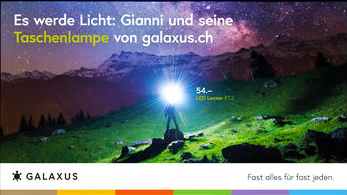 Campagne Galaxus Live: 
Les client-e-s peuvent se prendre en photo ou se filmer en train d’utiliser un produit. Si l’entreprise choisit d’utiliser la photo ou la vidéo, le/la client-e reçoit un bon d’achat de CHF 1000 (photo) ou de CHF 2000 (vidéo).
19
Les 4 P du marketing
Produit
Place
Marketing
mix
Prix
Promotion
Le marketing mix détermine quels outils il faut utiliser dans quelle configuration pour atteindre les objectifs d’une entreprise.
L’important est de former un ensemble cohérent avec les différents outils. Les client-e-s perçoivent les outils comme un tout.
20
Les 4 P du marketing
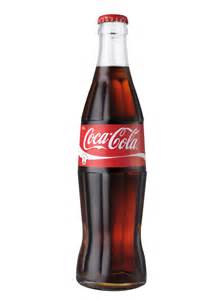 Produit
Place
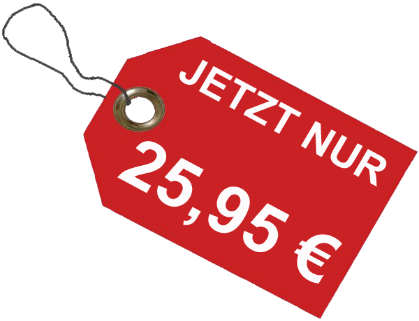 Marketing
mix
Prix
Promotion
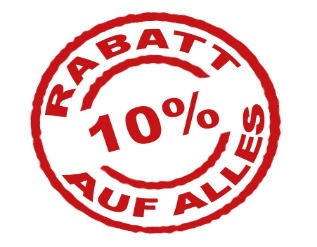 Y a-t-il à présent des images que vous attribueriez différemment aux 4 P?
21
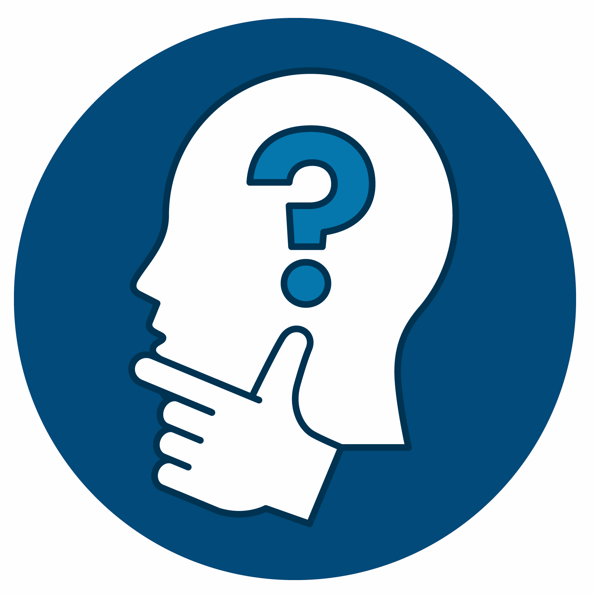 Exercice: 
Quels sont les 4 P de Red Bull? En d’autres termes: Quel est le marketing mix de Red Bull?
Vous pouvez également analyser le marketing mix d’un autre produit.
22
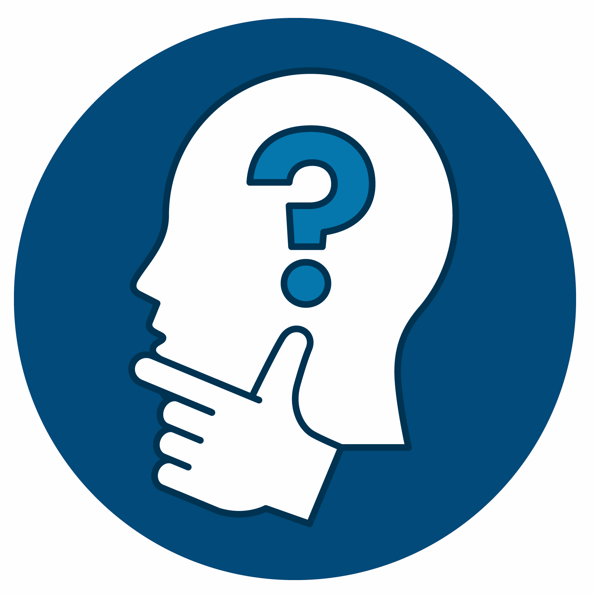 Module de formation M 4.3Connaissances et outilsRéseaux sociaux
23
Quels sont les points positifs de ce post Facebook? Quels sont les points négatifs?
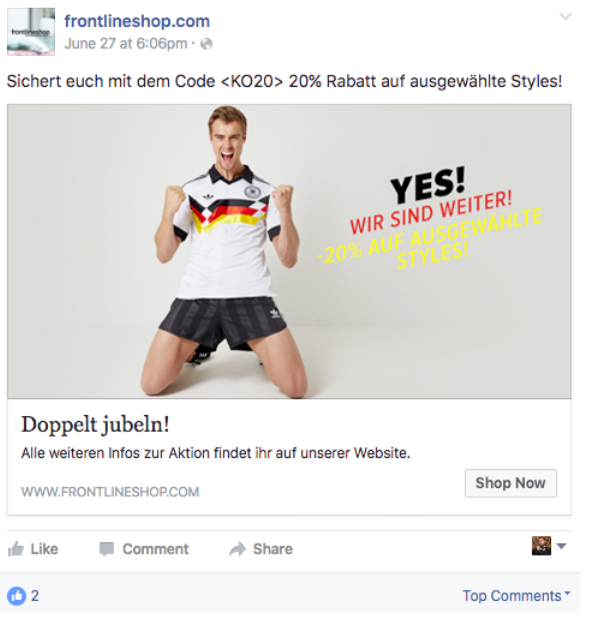 24
Source: startplatz.de/facebook_besser_einsetzen/
Quels sont les points positifs de ce post Facebook? Quels sont les points négatifs?
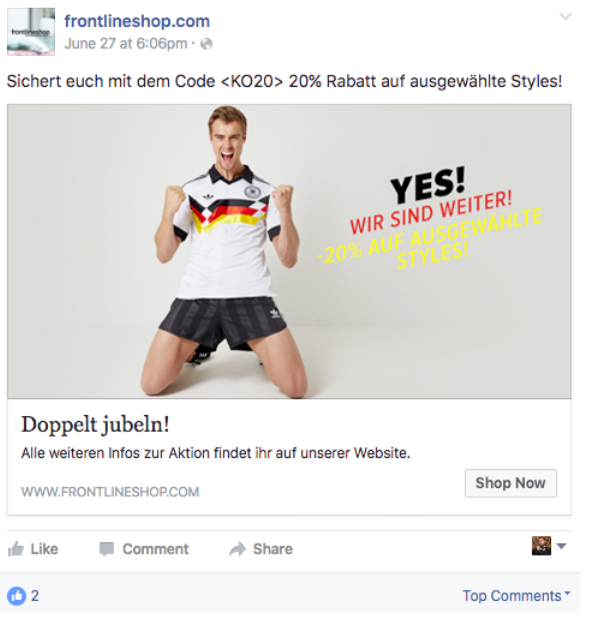 Texte publicitaire: n’explique pas clairement pour quels produits le rabais de 20% est valable. Les maillots? Les chaussures?
Photo: l’image n’est pas assez accrocheuse. Il s’agit d’une photo très banale. De plus, la police jaune sur fond gris est difficile à déchiffrer.
Titre: «Double bravo!» Potentiel inexploité. Le titre n’est pas particulièrement créatif ni surprenant.
Résultat: le post n’a recueilli que deux J’aime dans les premiers trois jours.
25
Source: startplatz.de/facebook_besser_einsetzen/
La multitude de canaux de médias sociaux ne facilite pas le choix
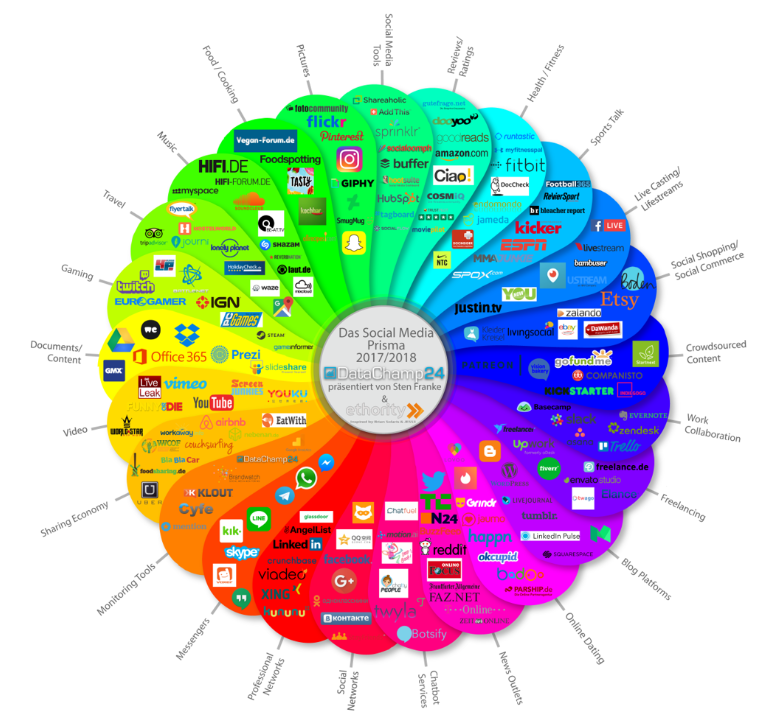 Source: thority.de/social-media-prisma
26
Le marketing sur les réseaux sociaux pour les start-up: une stratégie et un objectif clairs sont indispensables
Adéquation avec la stratégie globale: le marketing sur les réseaux sociaux doit faire partie d’une stratégie de communication globale.
Objectif clairement défini: pour commencer, il faut répondre à la question: Quels contenus et quels messages doivent permettre d’atteindre quels objectifs auprès de quels groupes cibles?
La qualité avant la quantité: il existe une multitude de plate-formes de réseaux sociaux. Cependant, il importe de faire un choix: il vaut mieux utiliser une à trois plate-formes de manière globale et permanente que de s’éparpiller.
27
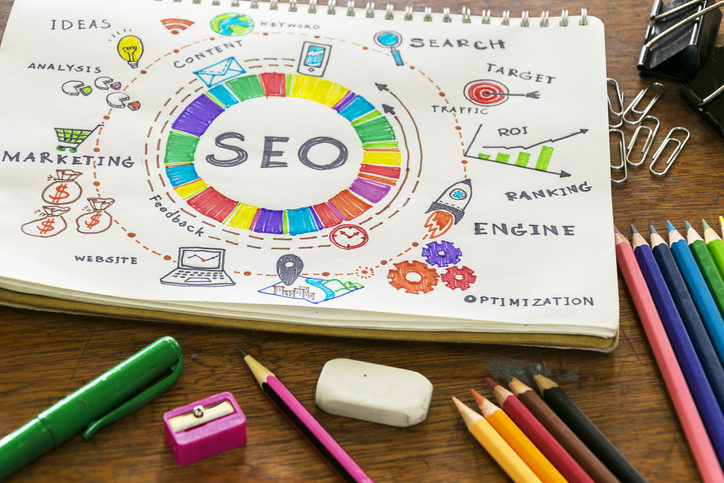 Activité!!!Analysez le concept  marketing d’une start-up existante
Travaillez en équipe: analysez les activités de marketing d’une start-up (pas plus de 3,5 ans après sa fondation). Parlez à l’un/une de ses fondateurs/-trices ou à toute l’équipe fondatrice.

Posez-leur/lui les questions suivantes et consignez vos réponses par écrit:
Quels canaux l’entreprise utilise-t-elle pour s’adresser à ses clients?
Quelles sont ses principales activités de marketing?
Quelles sont les activités de marketing qui portent/ont porté leurs fruits?
Quelles sont les activités de marketing qui ne portent pas/n’ont pas porté leurs fruits?
Comment l’entreprise a-t-elle acquis son/sa premier/première client-e? Par quels moyens et avec quels arguments?

Pour le prochain cours: présentez les résultats de vos investigations. Réfléchissez à la façon de présenter un compte rendu le plus clair possible. Si possible, donnez des exemples.
28
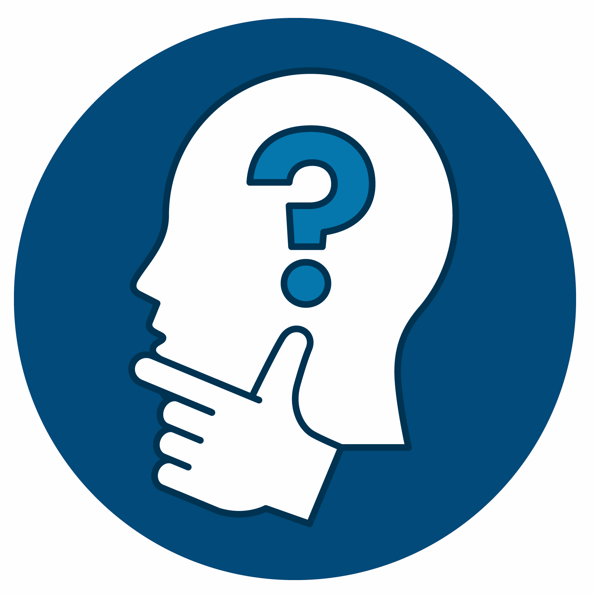 Module de formation M 4.4Développement de votre propre idée entrepreneurialeVotre concept marketing
29
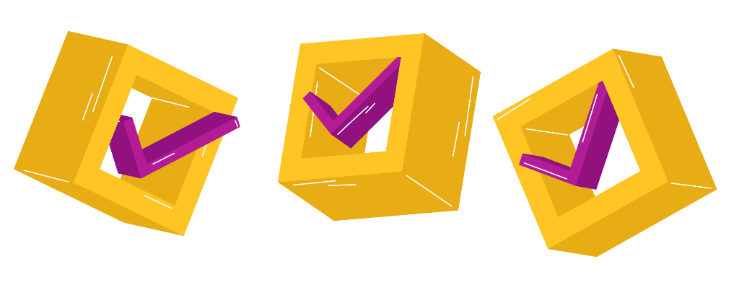 Exercices
Comment voulez-vous concevoir les 4 P de votre produit ou service? 
Réfléchissez aux mesures de marketing qui conviennent à votre start-up et que vous pouvez mettre en œuvre avec le moins de ressources possible.
Consignez les résultats de vos réflexions par écrit dans votre mini-business plan/journal d’apprentissage.
30
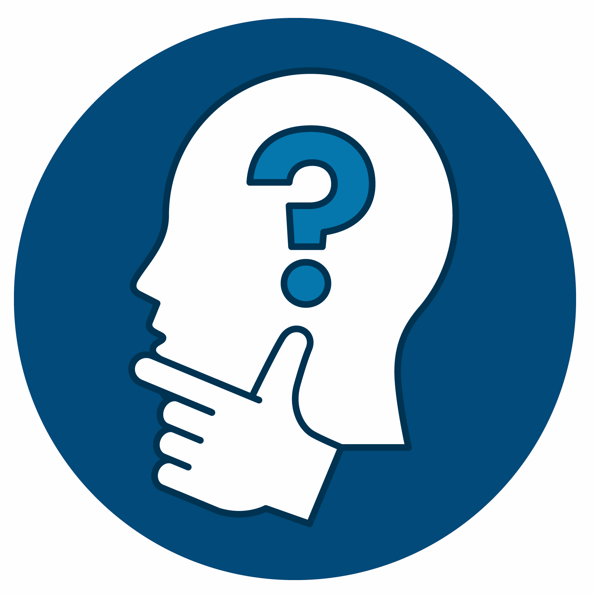 Module de formation M 4.5
Études de cas sur les entrepreneurs/-sesCoffee Circle: étude de cas
Sujet: marketing
31